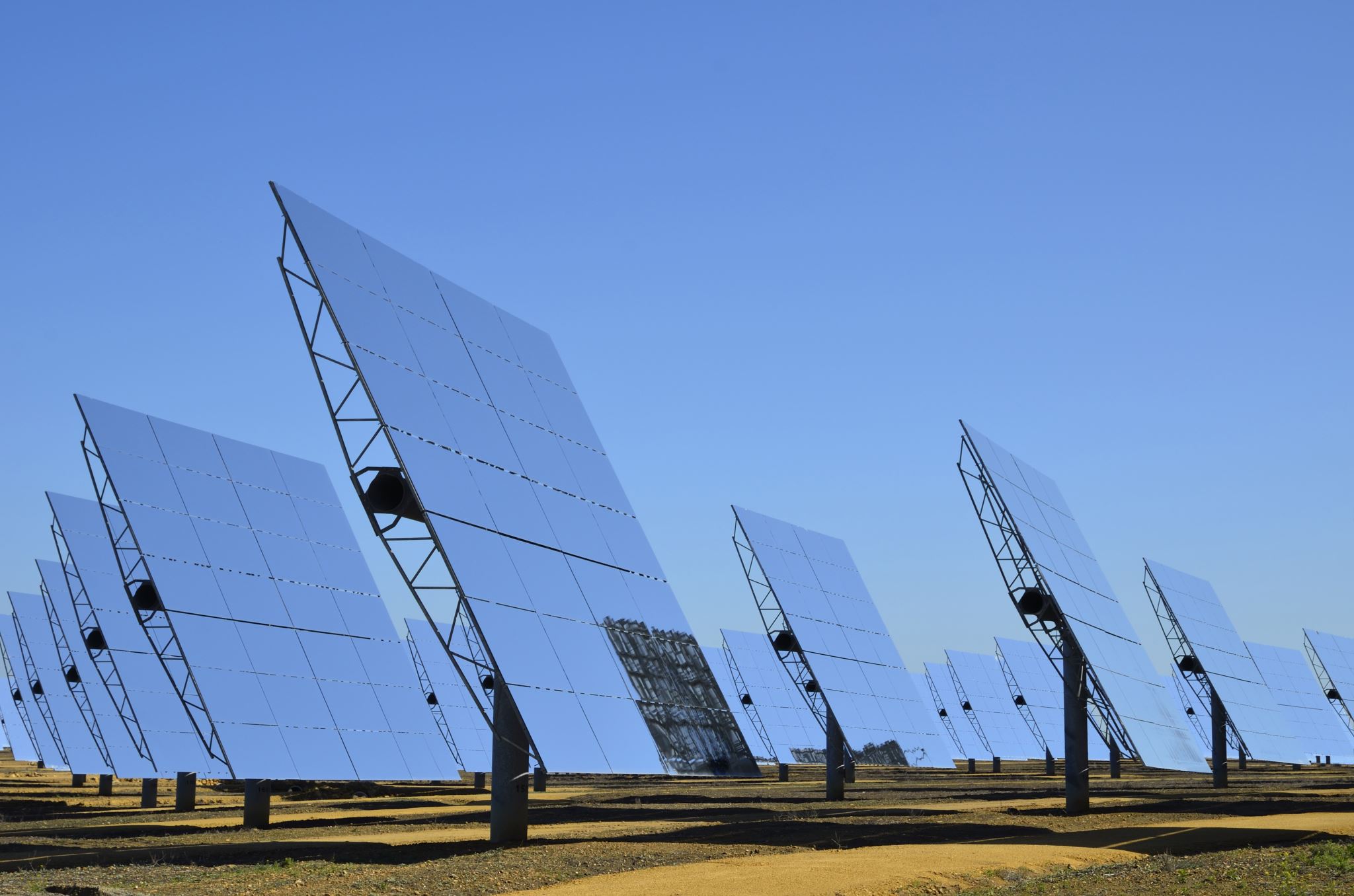 Project Solar
An enterprise to facilitate clean energy
Overview of Agenda
Team10 - Scrum Lords
Background
Solar currently meets only 3% of energy needs in the US.
Move towards various forms of green, renewable energy is the need of the hour. Among these, solar energy has proven to be consistent and reliable.
Implementation of Solar energy can reduce utility bills.
In the long term, it can make homes energy independent and take significant load off the main grid.
Customers need an easy and efficient way to take the move towards Solar energy.
Solution
A central, standard project management portal that connects expertise from various skills involved in successful implementation of a local solar energy project.
The portal will facilitate the customer to get in touch with expert engineers and vendors who will take responsibility of the project and see through its implementation.
The portal will facilitate a sales team to maintain communication with the customer, an engineering team that works on the project as well as a management team that oversees the entire process.
The portal will serve as an end-to-end destination for customers who want to take the step towards solar energy.
Solution Overview
The portal brings together 4 entities: Sales team, Engineering team, Management team and the customers.
The customer contacts the Sales team to discuss implementing a Solar project.
The Sales team member takes ownership of the call, understands and documents customer needs.
The case is then sent to the management team for approval. The management team reviews the various aspects of the case and approves it.
Then the case is handed over to the engineering team who implements it end-to-end.
Development Framework - Scrum
The entire project was implemented using Scrum as the project management framework.
Scrum is a highly flexible Agile project management framework that focuses on iterative and incremental development. It consists of three major roles: the Product Owner, the Scrum Master, and the Development team.
Scrum provides an Agile framework for managing and completing complex development projects.
It prescribes dividing the large project into trackable and manageable user stories and planning development in the form of ‘sprints’.
Application of Scrum
Every team member fully committed themselves to practicing scrum throughout the development of the project.
We started by forming a cross-functional team bringing diverse skills from various backgrounds; defining a vision for the project; planning and executing sprints; conducting regular standups, sprint reviews, and sprint retrospectives; and tracking our progress through various visual tools.
We started working on February 22, 2023. Before starting, we finalized 3 user stories that need to be worked on and confirmed the same with the Product Owner.
After this, we played ‘Planning Poker’ to assess the size of every user story. We estimated the time required for the stories to be 1750, 1200 and 1210 minutes respectively.
Scrum continued…
Once we had the estimates, we started working on project development.
During this time, we picked the user stories and tasks that aligned with our interests and capabilities and resolved any issues arising during the process through mutual understanding and cooperation.
Each member than took ownership of their user story and task. We stayed in touched with each other through regular standups until the end of the sprint.
At the end of the sprint we conducted sprint retrospective to reflect on the current sprint and sprint planning to plan for the next one.
We repeated the process until the very end of the project improving our understanding as well as implementation of scrum each time.
Project Timeline
User Stories
User Stories
Application of JIRA
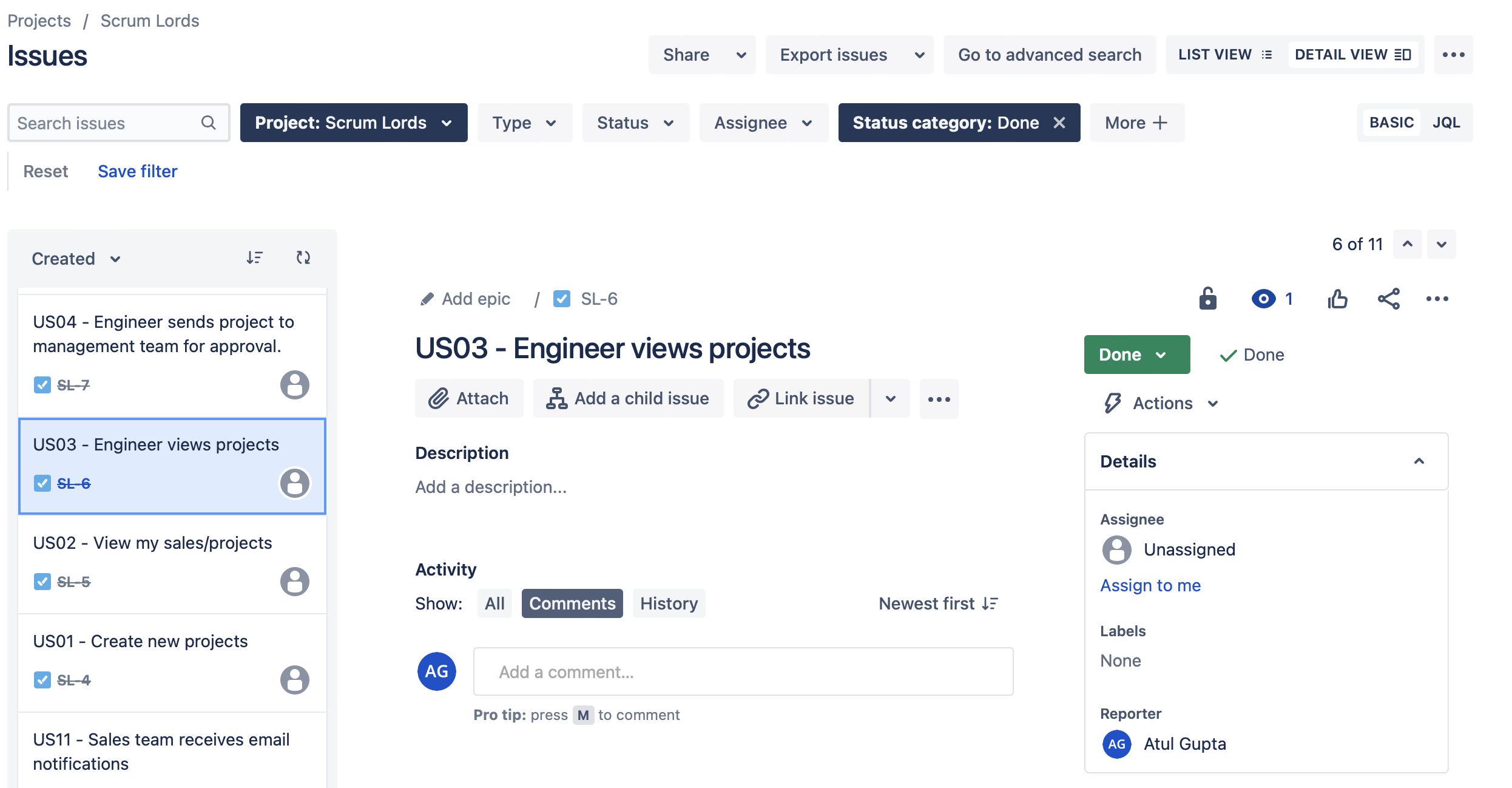 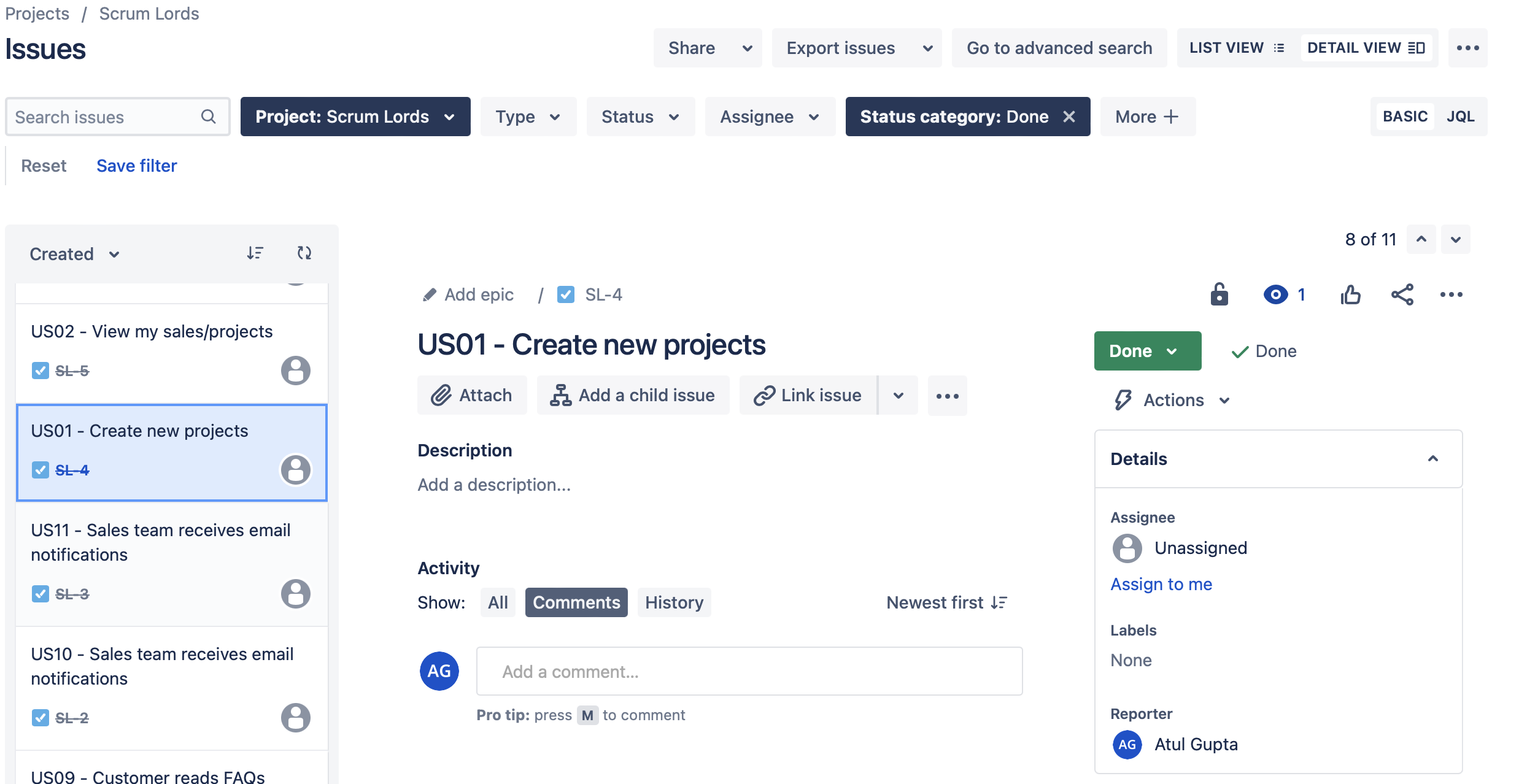 Burndown Chart
Sales team creates projects
Managers view, study and initiate a project
Engineer views projects in the queue and implements them
Engineer sends the project to management team for closure
Manager views the completed project and approves it
Customer tracks progress on their projects
Customer can initiate chat with support team in case of issues
Thank You
Go Green. Go Solar.